Campus photos
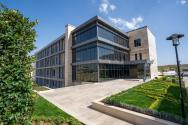 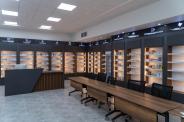 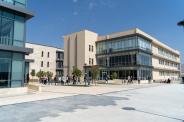 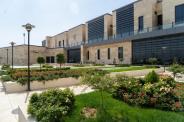 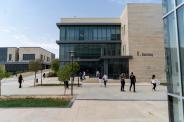 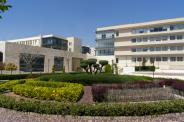 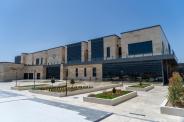 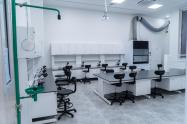 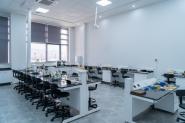 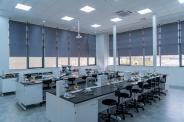 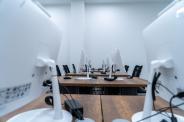 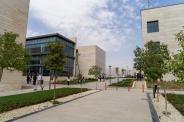 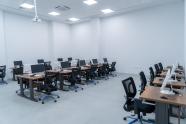 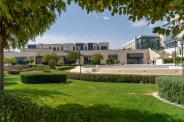 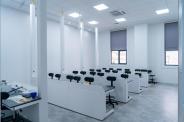 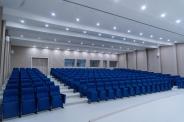 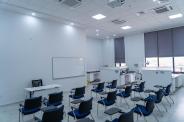